Viral Hepatitis C in Dudley
Dr. Mamoona Tahir
Consultant in Communicable Disease Control
Viral Hepatitis lead
PHE West Midlands
Overview
Why should we be concerned about Liver disease & Hepatitis C
Hepatitis C Commissioning
Epidemiology of Hepatitis C in Dudley
West Midlands priorities for action
Testing 
Drug and sexual health services
Review of services
Summary
Liver disease is a major killer
Liver disease is one the 5th big killer diseases in UK 
Mortality from Liver disease is increasing
Liver disease causes 6% of all premature deaths
90% of people who die from liver disease are under 70 years of age
Over 70% of patients have complex needs and die in the hospital
Under 75 mortality rate from liver disease
NHS Outcomes Framework 2016/17 
Domain 1: Preventing People from Dying Prematurely 
Public Health Outcomes Framework
Domain 4: Healthcare public health and preventing premature mortality
CCG Outcomes Indicator Set 2015/16
Domain 1: Preventing people from dying prematurely
[Speaker Notes: Diagnosing and treating people with hepatitis C will help commissioners in public health and the NHS to deliver their high level outcome to reduce health inequalities.]
Why Hepatitis C
Hepatitis C is the commonest cause of liver disease

It is curable

Hepatitis C patients who are treated are four time less likely to be hospitalised or die of liver related causes

Hepatitis C disproportionately affects disadvantaged, vulnerable and socially excluded people, particularly homeless people, prisoners and injecting drug users

Global Hepatitis C elimination strategy
Hospital admission rate for hepatitis C related end-stage liver disease/hepatocellular carcinoma England, 2012/13 - 14/15
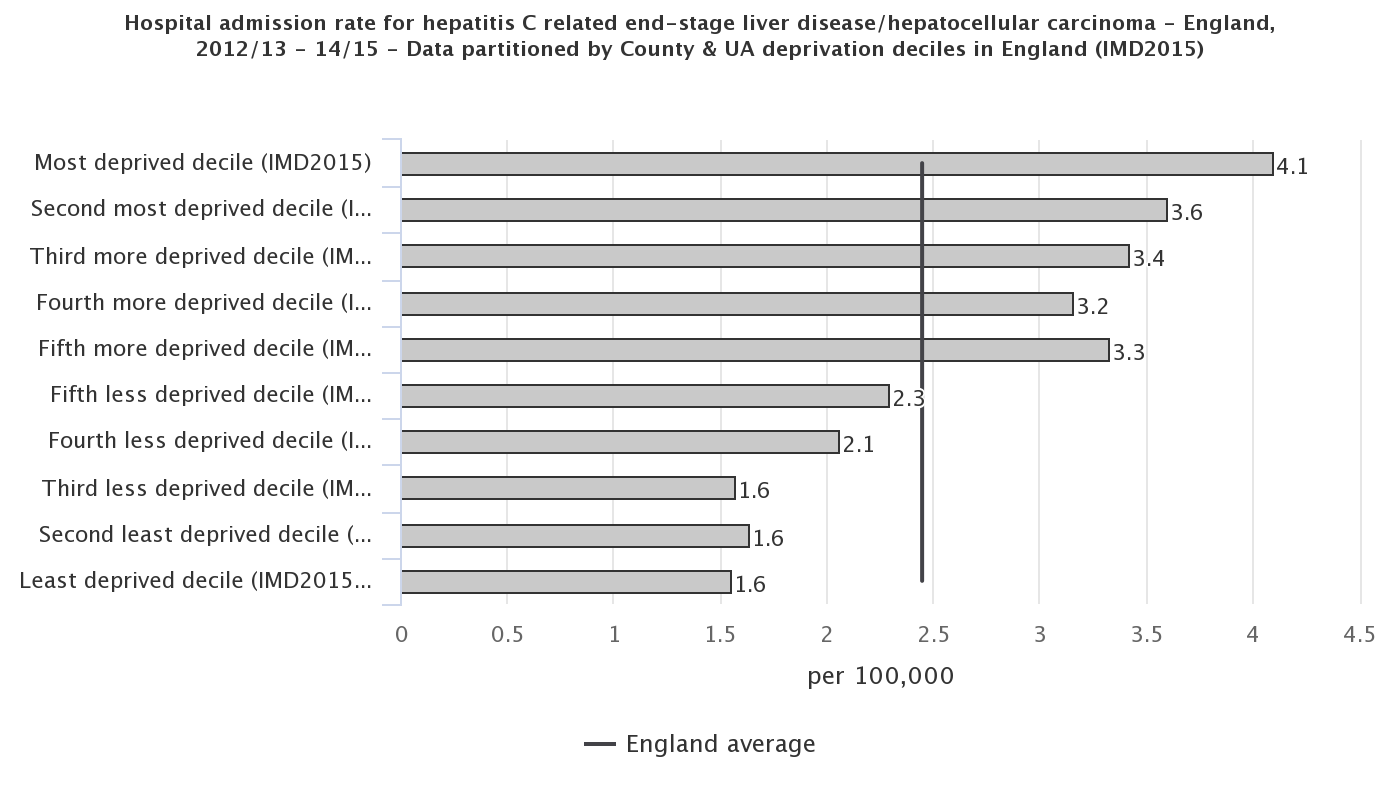 Hepatitis C -Commissioning
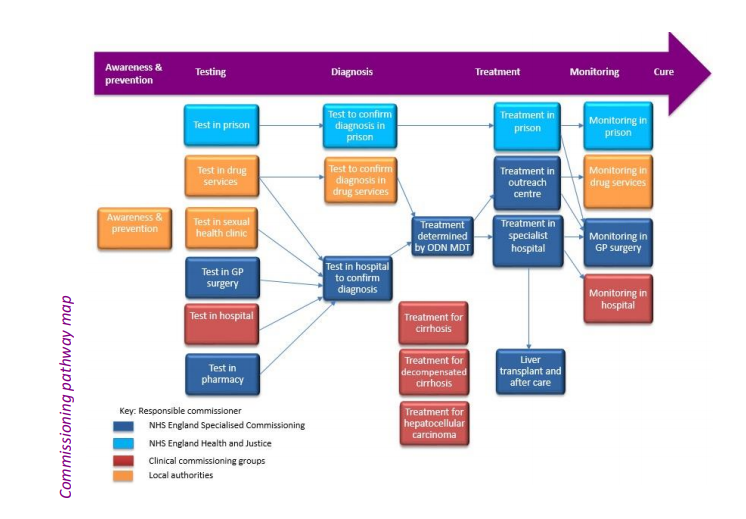 Hepatitis C –health needs
Is the local need and geographical pattern understood ?
What is the prevalence and incidence of the disease, the numbers of people with a positive test for hepatitis C against the numbers treated?
Directly standardised rates of testing by LA in West Midlands 2015/2016
Hepatitis C detection rate/100,000
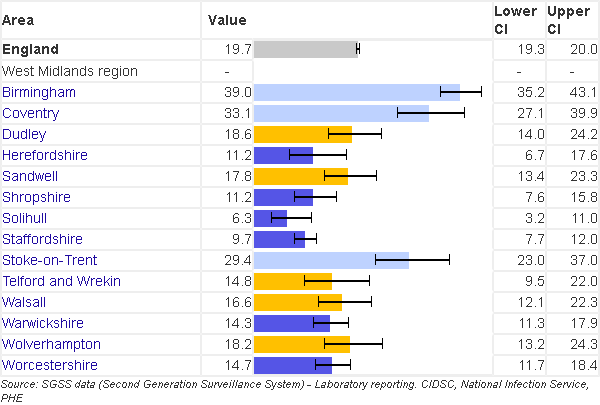 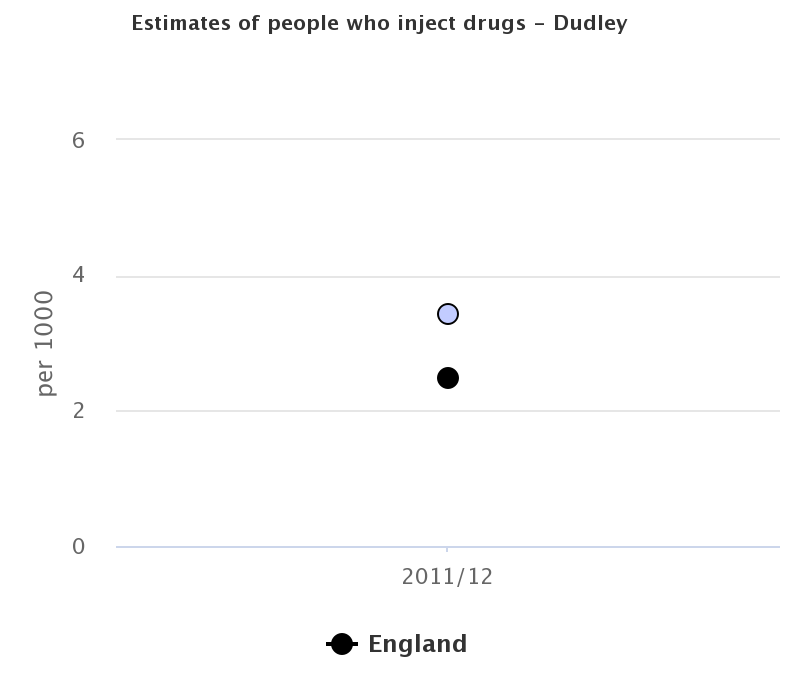 Percentage of eligible PWID in drug misuse treatment who have received a hepatitis C test in 2017
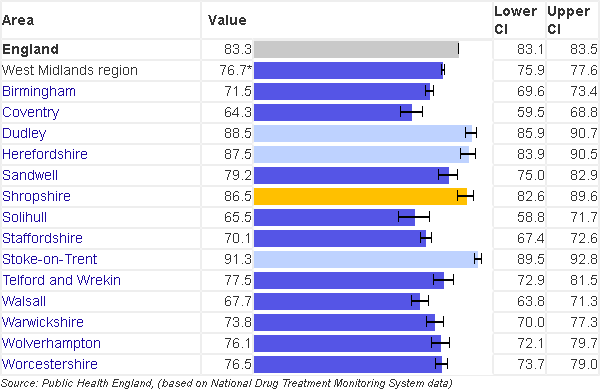 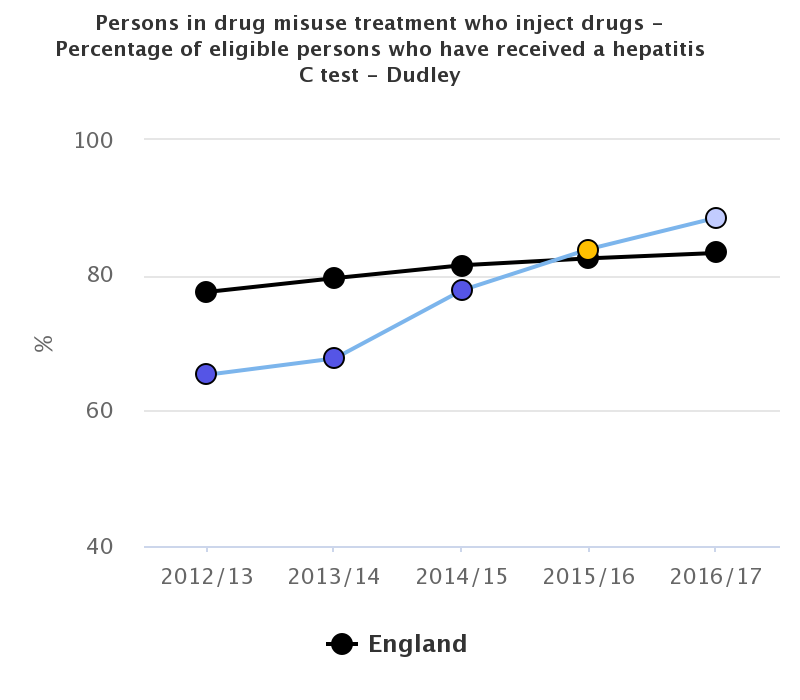 Hospital admission rate for hepatitis C related end-stage liver disease/hepatocellular carcinoma
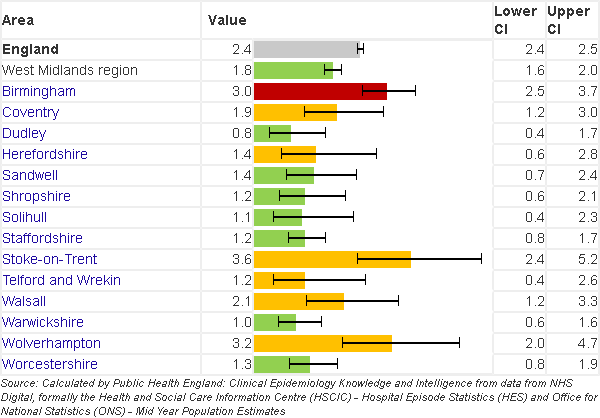 Under 75 mortality rate from hepatitis C related end-stage liver disease/hepatocellular carcinoma2014 - 16
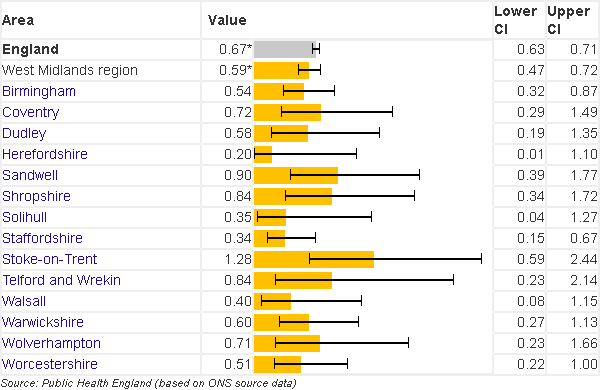 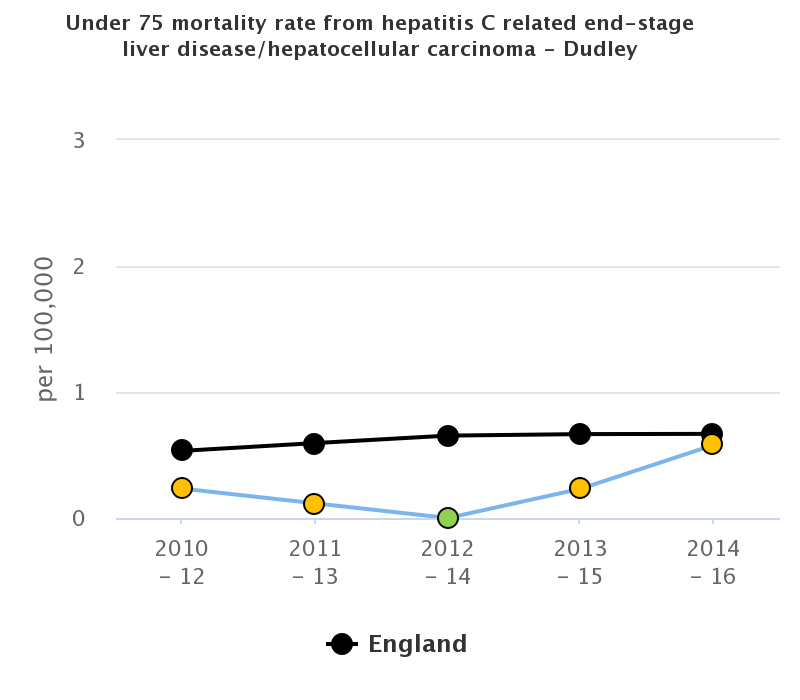 West Midlands Strategic priority
Case identification
Referral to treatment services-ODN Run rate
Monitoring of Drug services
Monitoring of sexual health services
Harm minimisation
Awareness raising among public and professionals
Testing
NICE's guidance - “Promoting and offering testing to people at increased risk of HCV infection”
People who have ever injected drugs
Prisoners, including young offenders
HIV‑positive men who have sex with men
People born or brought up in a country with a 2% or greater prevalence of chronic hepatitis C
People living in hostels for the homeless or sleeping on the streets
Children and young people living in care homes
Needle exchange programme
Harm reduction Information and advice
Hepatitis C testing
Integrated care pathway
Including treatment services
Safe disposal of needle and syringes
Monitor the services
Trained & competent staff
Service review
Do we know what services are being provided and what the gaps are?
How can we make services more accessible to reduce the DNA rates?
Do we have the information on how many people are tested rather than offered the test?
Have the providers achieved the desired outcomes outlined in the service specification?
Do we know what are the service users and professionals views of the services?
How do the services provided match up to best practice?
Has the service been audited?
Some additional questions
Testing policy/pathway
Offer of test 
Who is offered,   How it is offered?
What is done if patient refuses? ( Any counselling pre and post test?)
 What test/tests are carried out?
Where is it sent?
What is done if the test is positive?
 What service is available (in-reach /outreach)
 Where are patient referred to if they test positive?
 What measure are taken to ensure patient attend for treatment?
What are the barriers to access to treatment?
What is the proposed solution?
Summary
Hepatitis C is a preventable cause of liver mortality
Epidemiology of Hepatitis C in Dudley is in line with the West Midlands/ England average
Increase in Hepatitis C testing and treatment leading to SVR
Prevention -Needle exchange/harm minimisation
Awareness raising
Consider inclusion into JSNA 
Monitoring of contracts
Integrated Care pathways
Service review